FLY KIT DRIVING ESTIMATES
MEDFORD TO PHOENIX
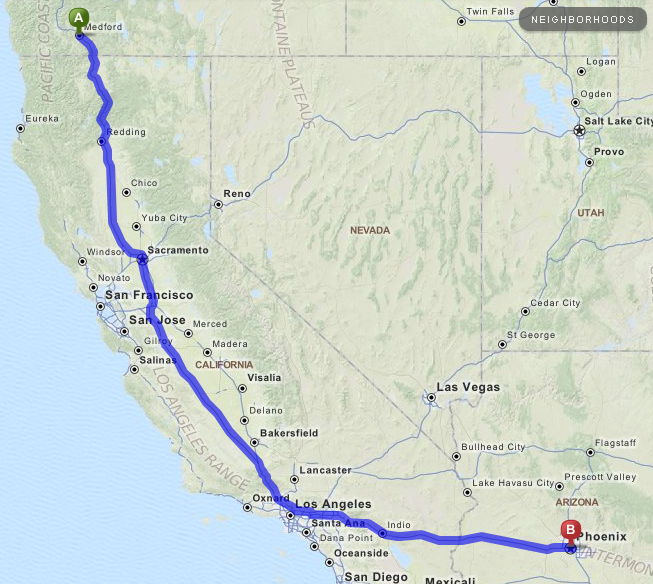 Estimate:
1 night motel
2 days driving

Plan:
Day 1 -Leave Medford
Spend Night Past LA

Day 2 - Drive to Phoenix/Fire Camp
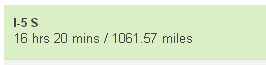 NOTE: These estimates are for “getting a general idea” use only.
FLY KIT DRIVING ESTIMATES
MEDFORD TO ABQ
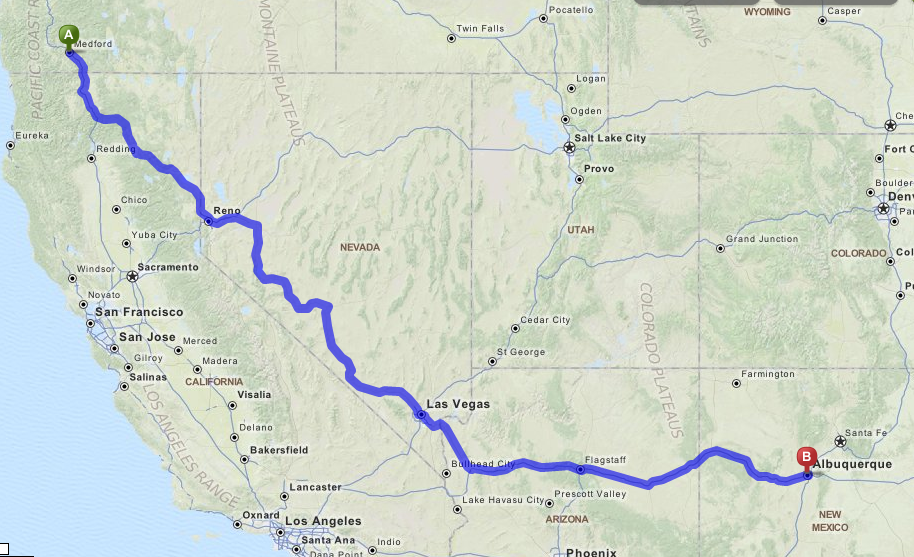 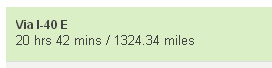 Estimate:
1 night motel
2 days driving

Plan (Best Case):
Day 1 -Leave Medford
Spend Night Las Vegas

Day 2 - Drive to ABQ/Fire Camp
NOTE: These estimates are for “getting a general idea” use only.
FLY KIT DRIVING ESTIMATES
MEDFORD TO DENVER
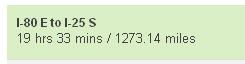 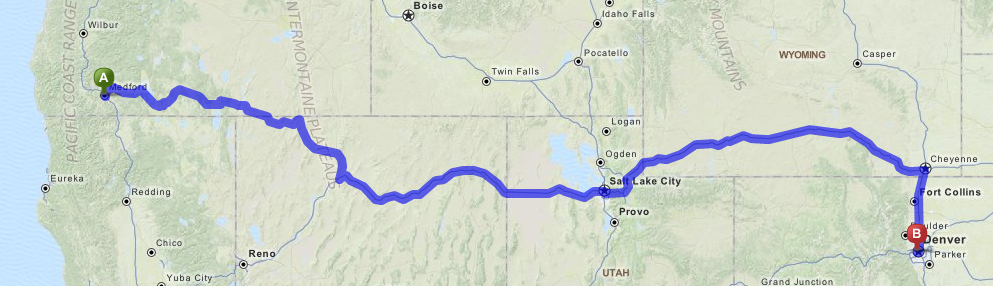 Estimate:
1 night motel
2 days driving

Plan (Best Case):
Day 1 -Leave Medford
Spend Night Salt Lake

Day 2 - Drive to Denver/Fire Camp
NOTE: These estimates are for “getting a general idea” use only.